Интеллектуальная игра
  для начальной школы
ИНФОБОЙ
1
2
3
4
5
ИНФОБОЙ
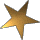 Загадки
1
2
3
4
5
Ребусы
1
2
3
4
5
Анаграммы
1
2
3
4
5
Пословицы
1
2
3
4
5
Завершить игру
1
10 баллов
ВОПРОС
На столе он перед нами, на него направлен взор, подчиняется программе, носит имя...
МОНИТОР
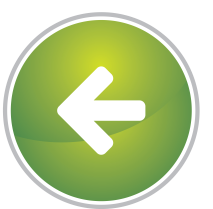 5
50 баллов
ВОПРОС
Правильно расставьте буквы, и вы получите слово.
ПЕРНИТР
ПРИНТЕР
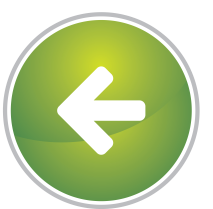 3
30 баллов
ВОПРОС
Не зверушка, не летаешь, а по коврику скользишь и курсором управляешь. Ты - …
компьютерная мышь
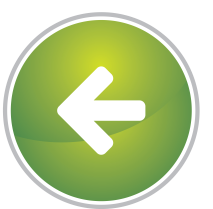 5
50 баллов
ВОПРОС
Компьютер памятью не испортишь.
Кашу маслом не испортишь
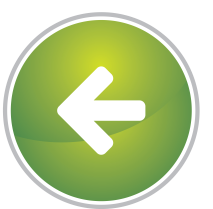 2
20 баллов
ВОПРОС
Компьютер - лучший друг.
Книга - лучший друг.
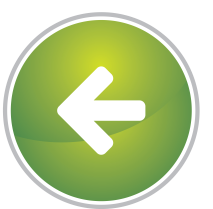 3
30 баллов
ВОПРОС
Дарёному компьютеру в системный блок не заглядывают.
Дарёному коню в зубы не смотрят.
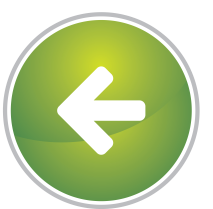 4
40 баллов
ВОПРОС
Что из Корзины удалено, то пропало.
Что с возу упало, то пропало
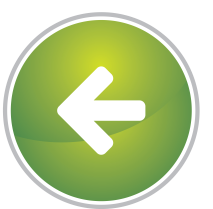 1
10 баллов
ВОПРОС
Мал ноутбук, да дорог.
Мал золотник, да дорог.
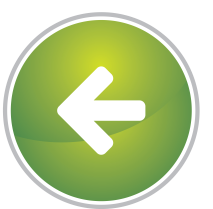 1
10 баллов
ВОПРОС
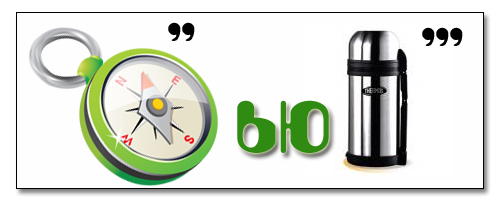 компьютер
Ответ:
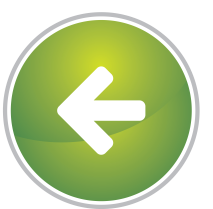 2
20 баллов
ВОПРОС
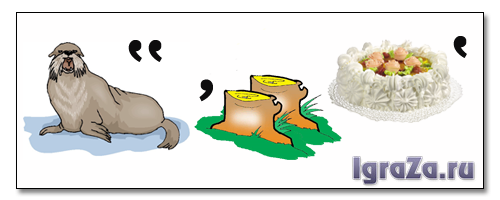 монитор
Ответ:
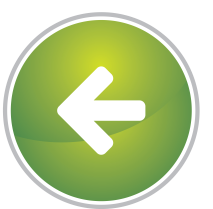 3
30 баллов
ВОПРОС
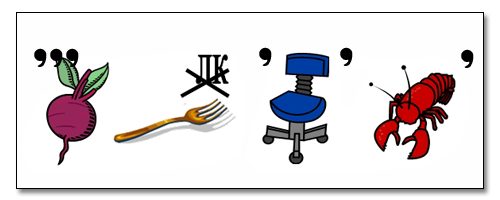 клавиатура
Ответ:
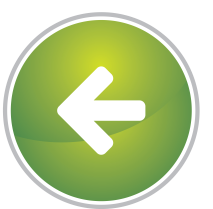 4
40 баллов
ВОПРОС
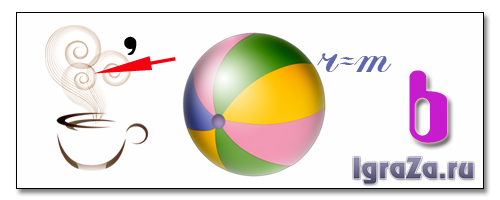 память
Ответ:
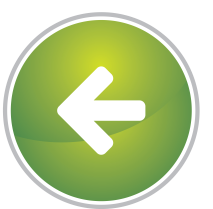 5
50 баллов
ВОПРОС
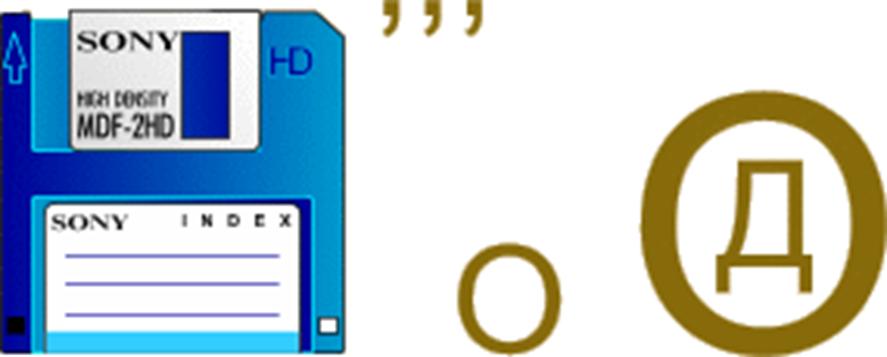 дисковод
Ответ:
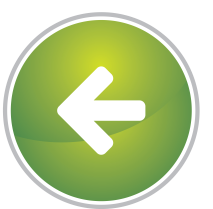 1
10 баллов
ВОПРОС
Правильно расставьте буквы, и вы получите слово.
ГИАР
ИГРА
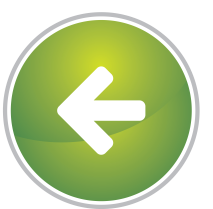 2
20 баллов
ВОПРОС
Правильно расставьте буквы, и вы получите слово.
НОРОМИТ
МОНИТОР
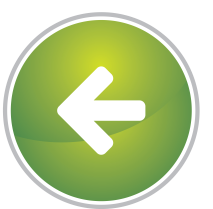 3
30 баллов
ВОПРОС
Правильно расставьте буквы, и вы получите слово.
РОМЕТЬКЮП
КОМПЬЮТЕР
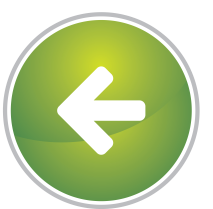 4
40 баллов
ВОПРОС
Правильно расставьте буквы, и вы получите слово.
РУСКОР
КУРСОР
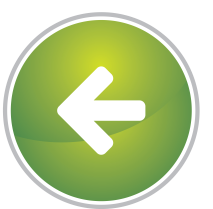 2
20 баллов
ВОПРОС
Сохраняет все секреты «ящик» справа, возле ног, и слегка шумит при этом.
Что за зверь?
системный блок
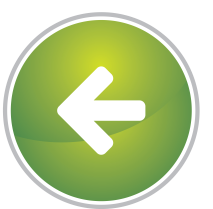 4
40 баллов
ВОПРОС
Нет, она – не пианино, только клавиш в ней – не счесть! Алфавита там картина, знаки, цифры тоже есть. Очень тонкая натура. Имя ей ...
клавиатура
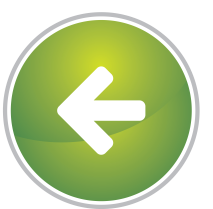 5
50 баллов
ВОПРОС
Сетевая паутина оплела весь белый свет, 
не пройти детишкам мимо.
 Что же это?
Интернет
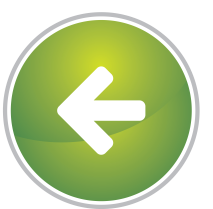 Спасибо за игру!
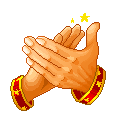